Human Factors & Patient Safety
We will learn:
Human Factor and its relation to patient safety
To Err is Human : true or false 
Medical Errors: types , causes and  example
Actions to reduces medical errors as related to Humans
Introduction
Delivering healthcare can place individuals, teams and organisations under pressure 

In such intense situations, decision making can be compromised, impacting on the quality of care, clinical outcomes, and potentially causing harm to the patient; poor performance also increases costs
What are Human Factors
Human factors refer to environmental, organisational and job factors, and human and individual characteristics which influence behaviour at work in a way which can affect health and safety.
What are Human Factors
Human factors can be defined as anything that affects an individual’s performance.
What are Human Factors
A simple way to view human factors is to think about three aspects: 
The job
The individual
The organization/environmental  
and how they impact on people’s health and safety-related behaviour.’ (HSE, 1999 p2).
Human Factors-The Job
Including :
Nature of the task 
Workload 
Working environment


This includes matching the job to the physical and the mental strengths and limitations of people.
Human Factors- The individual
Including:
Competency
Skills (changeable)
Personality, attitude(fixed)
Risk perception
Sleep deprivation 

Individual characteristics influence behavior in complex ways.
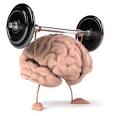 Human Factors- The organization
Including 
Work patterns
The culture of the workplace, resources Communications 
Leadership and so on.
The benefits of applying human factors in healthcare
Awareness of human factors can help you to:
To prevent medical error 
Understand why healthcare staff make errors 
Identify ‘systems factors’ threaten patient safety
To prevent occupational accidents and ill health
Case Study
A child with a known penicillin allergy was prescribed and administered an intravenous dose of an antibiotic of the penicillin class2 
A child was due to have a pacemaker fitted. On pre-admission an allergy to penicillin was recorded. This was noted on both the nursing admission assessment form and the anaesthetic record chart. Prior to operation, the allergy was discussed with the specialist paediatric cardiology registrar, the consultant paediatric anaesthetist, anaesthetic specialist registrar and the cardiology consultant. However, following the procedure the patient’s plan included intravenous and oral penicillin.
How did this happen?
There was no up-to-date protocol on what other antibiotics should be used if a paediatric cardiac patient has a penicillin allergy
There was no clear record of the allergy in the medical
No system was in place to prevent penicillin prescription when a known allergy was recorded. 
A number of appropriate checks were not followed prior to administration of the antibiotics. 
During independent checks, neither nurse checked allergy status, and both were under pressure to complete tasks.
The patient’s allergy band was on the same side as their identity band, both of which were covered with a bandage for an intravenous drip.
Do you think the outcome could be quite different if human factors had been taken into account???

How we can prevent such error by applying human factors in healthcare?
TO ERR IS HUMAN
Institute of Medicine (IOM) in 1999 called for a national effort to make health care safer.

United States at least 44,000 people, and perhaps as many as 98,000 people die for preventable medical errors .

Cost of medical errors claims : between $17 billion and $29 billion per year in hospitals nationwide.

More commonly, errors are caused by faulty systems, processes, and conditions that lead people to make mistakes or fail to prevent  them.
TO ERR IS HUMAN
A total of 5514 articles on patient safety and medical errors were published during the 10 year study period

The rate of patient safety publications increased from 59 to 164 articles per 100,000 MEDLINE publications

Publications of original research increased from an average of 24 to 41 articles per 100 000 publications, while patient safety research awards increased from 5 to 141 awards.
Medical errors
Failure of a planned action to be completed as intended 
or 
the use of a wrong plan to achieve an aim.
Types of Medical Errors
Diagnostic
Error or delay in diagnosis
Use of outmoded tests or therapy
Treatment 
Error in the performance of an operation, procedure, or test
Error in the dose or method of using a drug 
Preventive 
Failure to provide prophylactic treatment 
Inadequate monitoring or follow-up of treatment 
Other 
Failure of communication 
Equipment failure

 SOURCE: Leape, Lucian; Lawthers, Ann G.; Brennan, Troyen A., et al. Pr e-venting Medical Injury. Qual Rev Bull. 19(5):144–149, 1993.
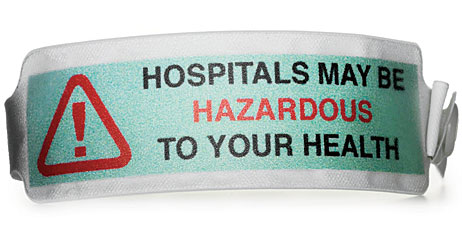 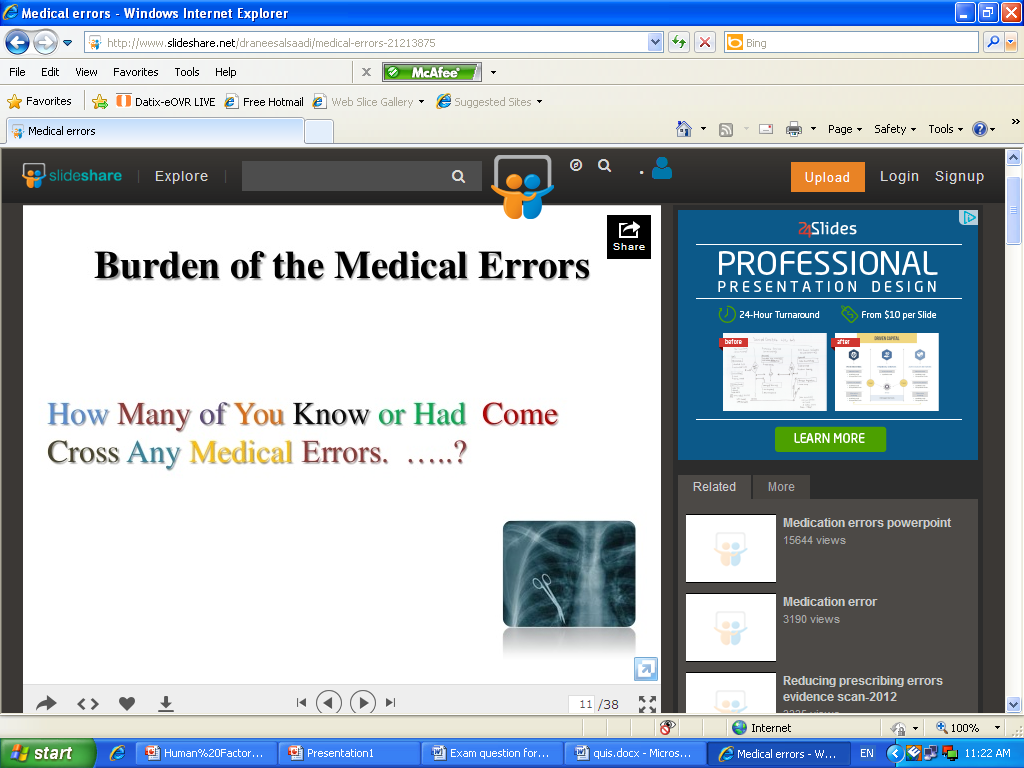 Causes of Medical Errors
1- Healthcare Complexity
Complicated technologies
Drugs interaction. 
Intensive care
prolonged hospital stay. 
Multidisciplinary approach 

2- System and Process Design 
Inadequate communication, 
Unclear  lines of authority
Cont:
3- Environmental factors. 
Over crowded services
Unsafe care provision areas
areas poorly designed for safe monitoring. 

4- Infrastructure failure. 
Lack of documentation process
Lack of continuous improvement process
Cont:
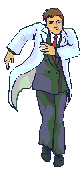 5- Human Factors and Ergonomics
H		Hungry
A		Angry/ Emotions 
L		Late/ lazy
T		Tired/fatigue/sleep less
lack of skilled workers.
Lack of training.
Examples of errors
Improper  transfusions
Restraint -related injuries or death
Falls 
Incorrect record-keeping
Retained surgical instruments 
Wrong-site surgery
Delay in response to emergency
Failure  to diagnose or delay of a diagnosis. 
Wrong  drug or (wrong patient, wrong chemical, wrong dose, wrong time, wrong route)
KKUH –Medical Errors
Expired medication dispensed
Un planned hysterectomy
Wrong Sponge counting  
Self  extubation
Wrong patient ID , went to wrong procedure 
Wrong medication delivered
Wrong dose administered
Actions
Greater  focus on the quality of healthcare                ( performance measures / clinical audits/ quality in healthcare  research ) 
Accreditation process mandatory 
Patient safety standards/ goals 
Computerized drug ordering systems
Error reporting should be voluntary and confidential
malpractice insurance
National  standards for on work hours for medical interns and residents
Patient education
Cont:
Verification, credentialing, privileging and evaluation process 
Morbidity and mortality review process
OVR process
No Blame Culture 
WHO / JCI/ AC and others standards and check list
Medical societies
OVR(Occurrence Variance Reporting) or IR(Incident Reporting)
Occurrence :An Occurrence is defined as any event or circumstance that deviates from established standards or care. 


OVR :an internal form/system used to document the details of the occurrence/event and the investigation of an occurrence and the corrective actions taken.
Adverse Event: are unexpected incidents, therapeutic misadventures, iatrogenic injuries or other adverse occurrences directly associated with care or services provided 	Ex: Patient falls, Medication errors,
A Sentinel Event
Near Miss
an unexpected occurrence involving death or serious physical or psychological injury, or the risk thereof, not related to the natural course of a patient’s illness or underlying condition , need for immediate investigation and response. 

E.g. : Surgery on the wrong patient or body part , Child discharge to the wrong family
Any process variation which did not affect the outcome (by chance or intervention), but for which a recurrence carries a significant chance of serious adverse outcomes



E.g. : Ex: surgical or procedure almost performed on the wrong patient due to lapses in 	     	      patient identification but caught at the last minute by chance.
KKUH Reporting System
http://icity.ksu.edu.sa/Default.aspx